Romanian - Norwegian strategic cooperation in maritime higher education for enhancement human capital and knowledge base in field of marine intelligent technologies
- MARINTECH PROJECT -
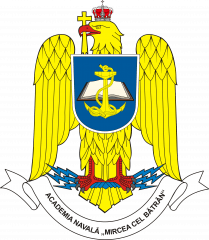 C6. ”Intensive Programmes for higher education students - Bathymetry and oceanography” 
  – Summer school –
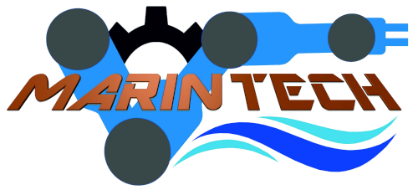 19 - 23 June
C6 Summer school - BS
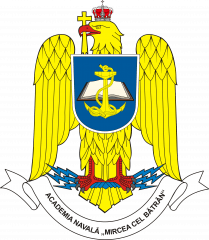 Time: 19 - 23 June
Place: MBNA, Romania - the Center of Seamanship and Nautical Sports.
Participants: 
	- 10 master students from NTNU + 10 master students from MBNA;
	- 5 professor from NTNU + 5 professor from MBNA.
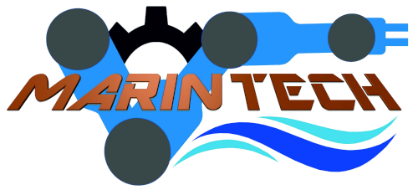 Summer school objectives
to develop and to improve the innovative learning/teaching practices and tools for students and teachers in the intelligent technologies in bathymetry and oceanography area, etc.;
to allow students and teachers to work together in multinational and multidisciplinary groups;
to allow exchanges of experiences and good practices on teaching methods, content, and new curricular approaches between academic staff, to test innovative teaching methods that will be applied in the course module „Intelligent technologies applications in maritime industry".
to provide knowledge and skills to facilitate the increase of the insertion on the labor market of graduates.
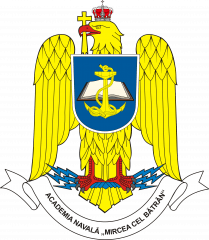 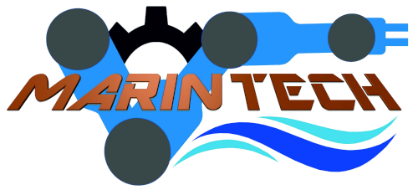 The topics of the summer school
Day I: 19 June
Time: 6 hours.
Place: MBNA – The Center of Seamanship and Nautical Sports.
Topics:
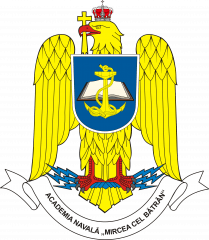 1. Innovative teaching methods in applied bathymetryTopics covered: specifications and hydrographic planning; hydrographic data processing and analysis, hydrographic data quality2. Underwater robotics and submerged relief applicationsTopics covered: presentations of underwater robots, classification of submerged relief, modern methods of seabed detection objects
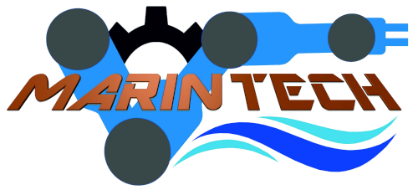 The topics of the summer school
Day II: 20 June
Time: 6 hours.
Place: MBNA – The Center of Seamanship and Nautical Sports.
Topics:
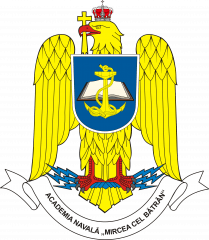 1. Hydrographic data acquisitionTopics covered: modern applications in-depth measurement, bathymetric measurements, sensors, transducers, acoustic and non-acoustic systems.
2. Management of bathymetryTopics covered: Models and simulated scenarios in hydrographic investigation planning: location, equipment, platforms.
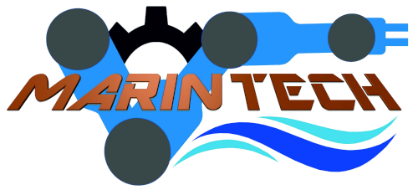 The topics of the summer school
Day III: 21 June
Time: 6 hours.
Place: MBNA – The Center of Seamanship and Nautical Sports.
Topics:
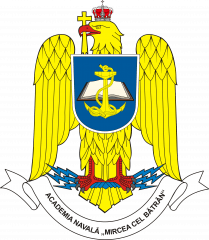 1. Modern methods of hydrography technical project elaborationTopics covered: evaluation of the research area, hydrographic investigation activities.
2. In situ modern bathymetry process featuresTopics covered: underwater robot applications in bathymetric lifting.
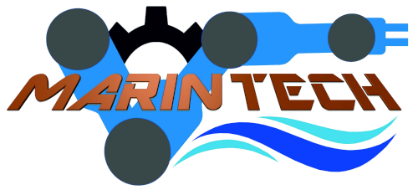 The topics of the summer school
Day IV: 22 June
Time: 6 hours.
Place: MBNA – The Center of Seamanship and Nautical Sports.
Topics:
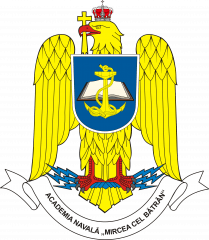 1. Post-processing modern applied methods of bathymetry dataTopics covered: standards, rules, resolutions; data editing, and validation of hydrographic investigation.
2. Elaboration of final documents of a bathymetry applicationTopics covered: hydrographic investigation report, surveyed area calculation, depth, investigation.
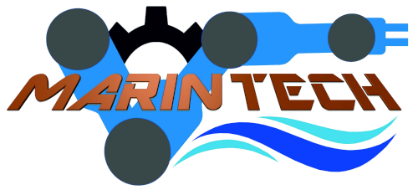 The topics of the summer school
Day V: 23 June
Time: 6 hours.
Place: MBNA – The Center of Seamanship and Nautical Sports.
Topics:
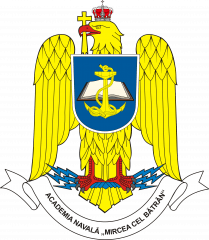 1. Evaluation of practical activities: bathymetry and oceanography project:       The evaluation of the student's activities;
2. Debates and closure.

All participants will obtain certificates recognized by both partner universities.
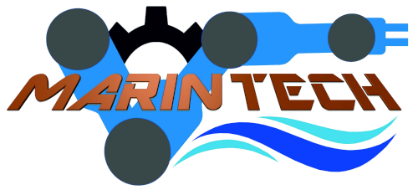